General information
Organisation logo
Organisation name:	
Contact name:	
Email:		
Telephone number:
Targeted topics (keep only the topic(s) of interest)
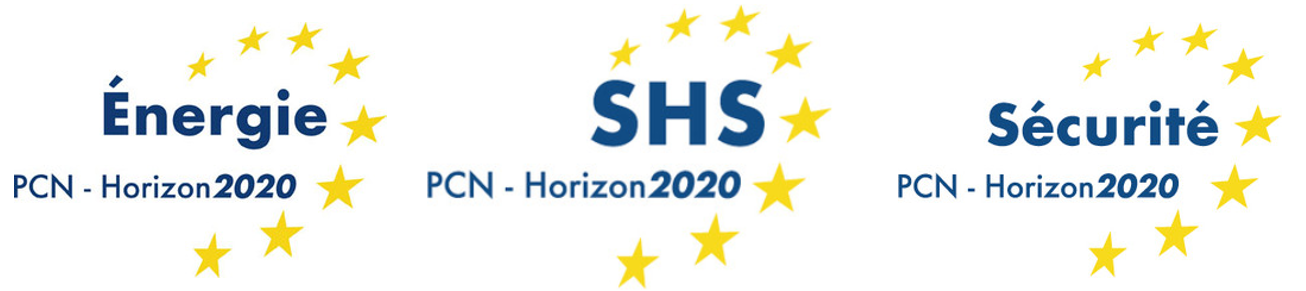 Organisation logo
Competencies
Organisation competencies

Organisation experience in the European project

The skills you can bring
Organisation logo
Project idea
Describe your project idea

List of the complementary skills you need for your consortium